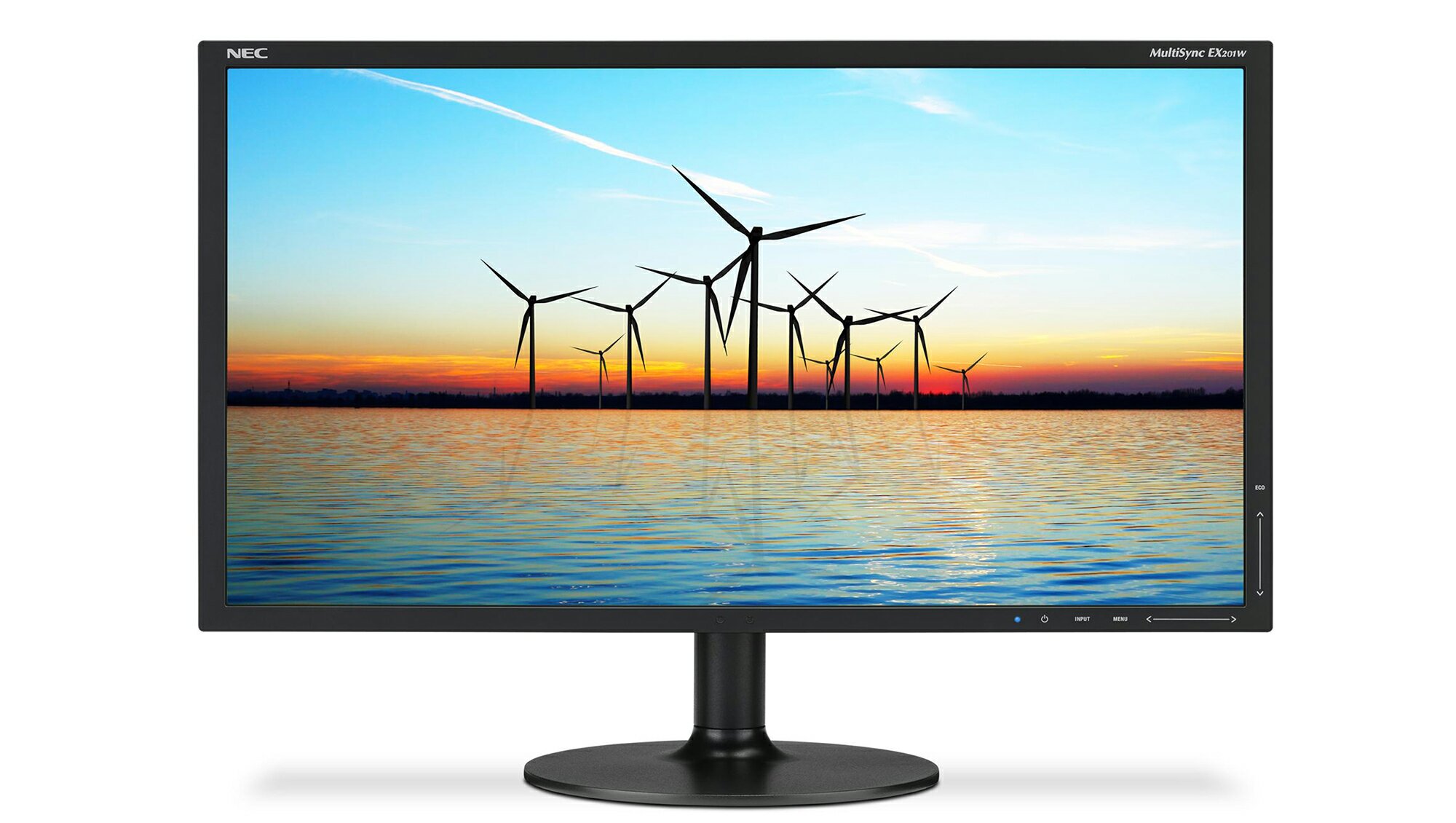 স্বাগতম
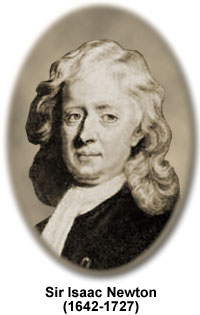 পদার্থ বিজ্ঞানে
স্যার আইজ্যাক নিউটন
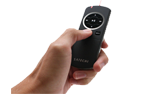 শিক্ষক পরিচিতি
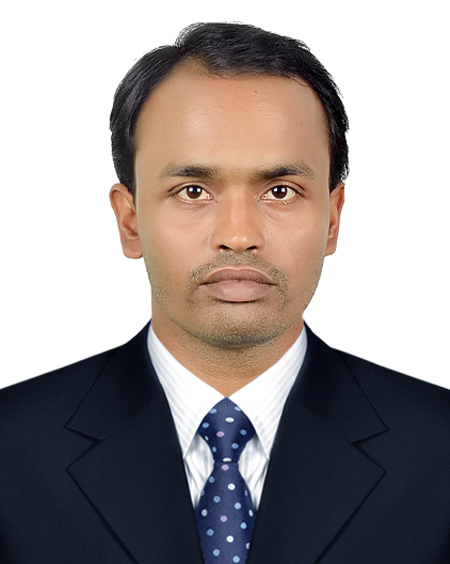 ‡gvt mvBdzj Bmjvg
cÖfvlK, c`v_© weÁvb
‡evqvwjqv evRvi Avwjg gv`ªvmv
Djøvcvov, wmivRMÄ|
‡gvevBj : 01722 562843
B‡gBj : saifa9787@gmail.com
পাঠ পরিচিতি
পদার্থ বিজ্ঞান 
একাদশ শ্রেণী 
ষষ্ঠ অধ্যায় 
মহাকর্ষ ও অভিকর্ষ
নিচের চিত্রগুলি লক্ষ্য করি
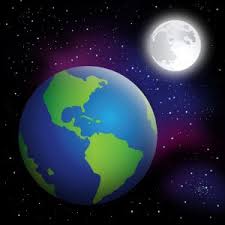 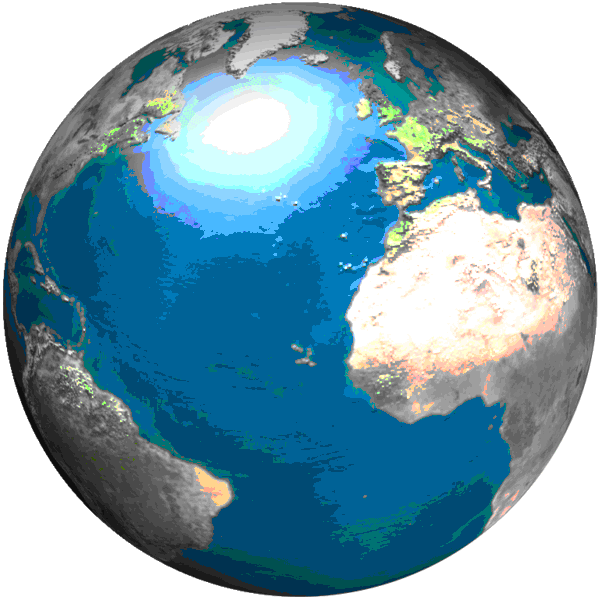 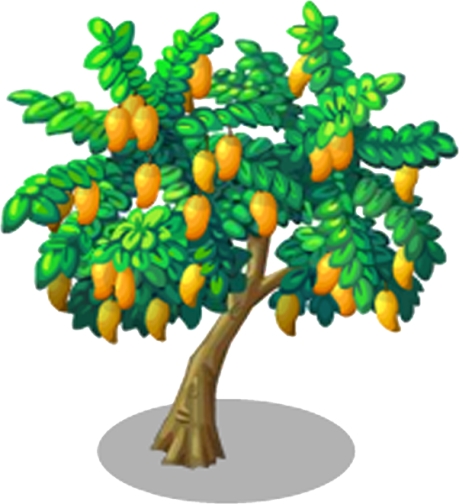 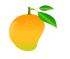 শিক্ষার্থীরা চিন্তা করে উত্তর দাও  . . .
সূর্যের চারিদিকে ঘূর্ণায়মান গ্রহগুলো ছিটকে পড়ে না কেন?
মহাকর্ষ বল
কারণ
সমুদ্রের পানি ফুলে উঠার কারণ কী?
কারণ
চাঁদের আকর্ষন বল
কোন কিছু উঁচু স্থান হতে লাফ দিলে নিচে মাটিতে কেন পড়ে?
পৃথিবীর অভিকর্ষ বল
কারণ
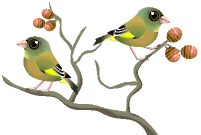 শিখনফল
এ

পাঠ 

শেষে 

তোমরা
নিউটনের সূত্র হতে কেপলারের সূত্র বের করতে পারবে।
নিউটনের মহাকর্ষ সূত্র ব্যাখ্যা করতে পারবে।
গ্রহের গতি সম্পর্কিত কেপলারের সূত্র ব্যাখ্যা করতে পারবে।
মহাকর্ষ ও অভিকর্ষ কি বলতে পারবে।
মহাকর্ষীয় ধ্রুবক ও অভিকর্ষজ ত্বরণের মধ্যে সম্পর্ক স্থাপন করতে পারবে।
নিউটনের মহাকর্ষ সূত্রঃ
m2
m1
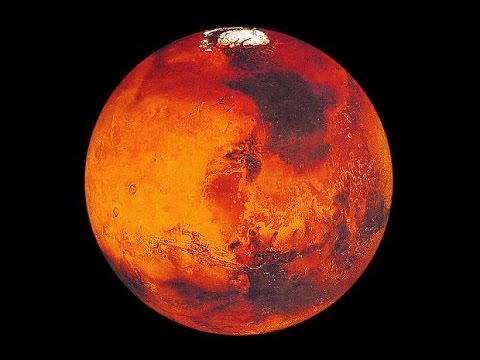 আকর্ষণ বল,
      F
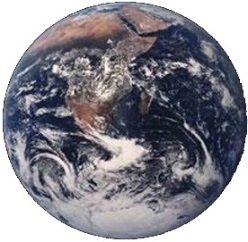 দূরত্ব,  d
G m1m2
F =
d2
মহাকর্ষীয় ধ্রুবক বা সার্বজনীন ধ্রুবক G = 6.67×10-11Nm2Kg-2
মহাবিশ্বের যে কোন দুই বস্তুর মধ্যে আকর্ষণ বলকে মহাকর্ষ বল বলে।
পৃথিবী এবং অন্য যে কোন বস্তুর আকর্ষণ বলকে অভিকর্ষ বল বলে।
জেনে রাখা ভালঃ মহাকর্ষ ও অভিকর্ষ বল সর্বদাই আকর্ষণধর্মী।
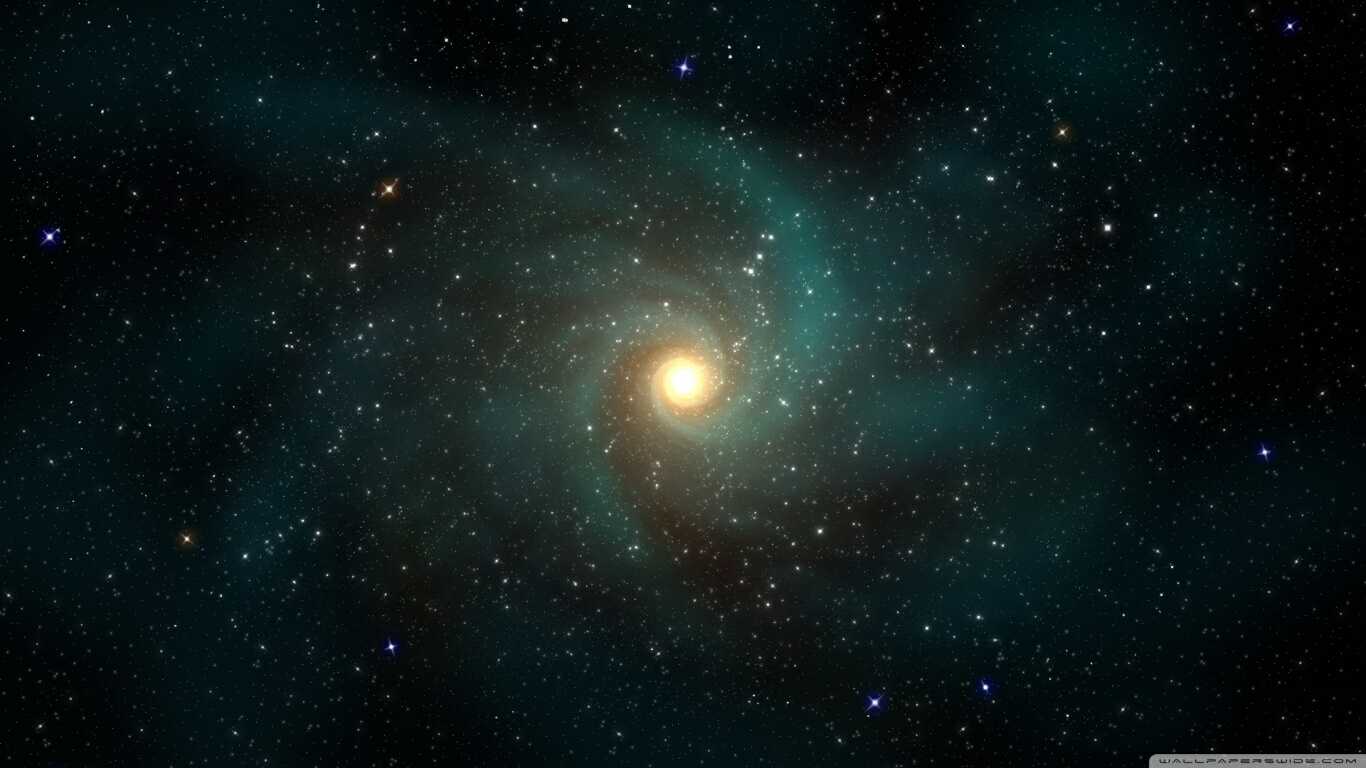 গ্রহের গতি সম্পর্কিত কেপলারের ১ম সূত্র-
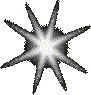 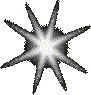 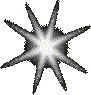 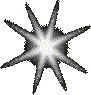 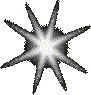 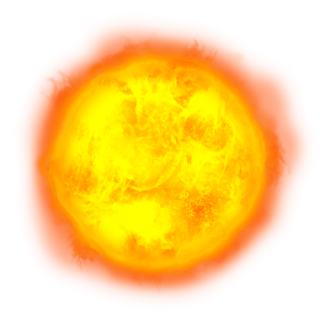 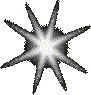 সূর্য
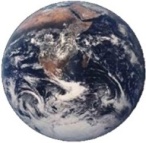 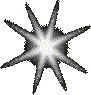 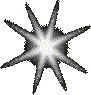 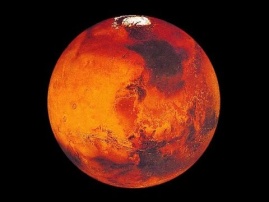 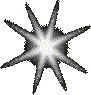 প্রতিটি গ্রহ সূর্যকে নাভিতে ( focus ) রেখে নিজ নিজ কক্ষপথে উপবৃত্তাকার পথে প্রতিনিয়ত সূর্যকে প্রদক্ষিণ করে।
গ্রহের গতি সম্পর্কিত কেপলারের ২য় সূত্র-
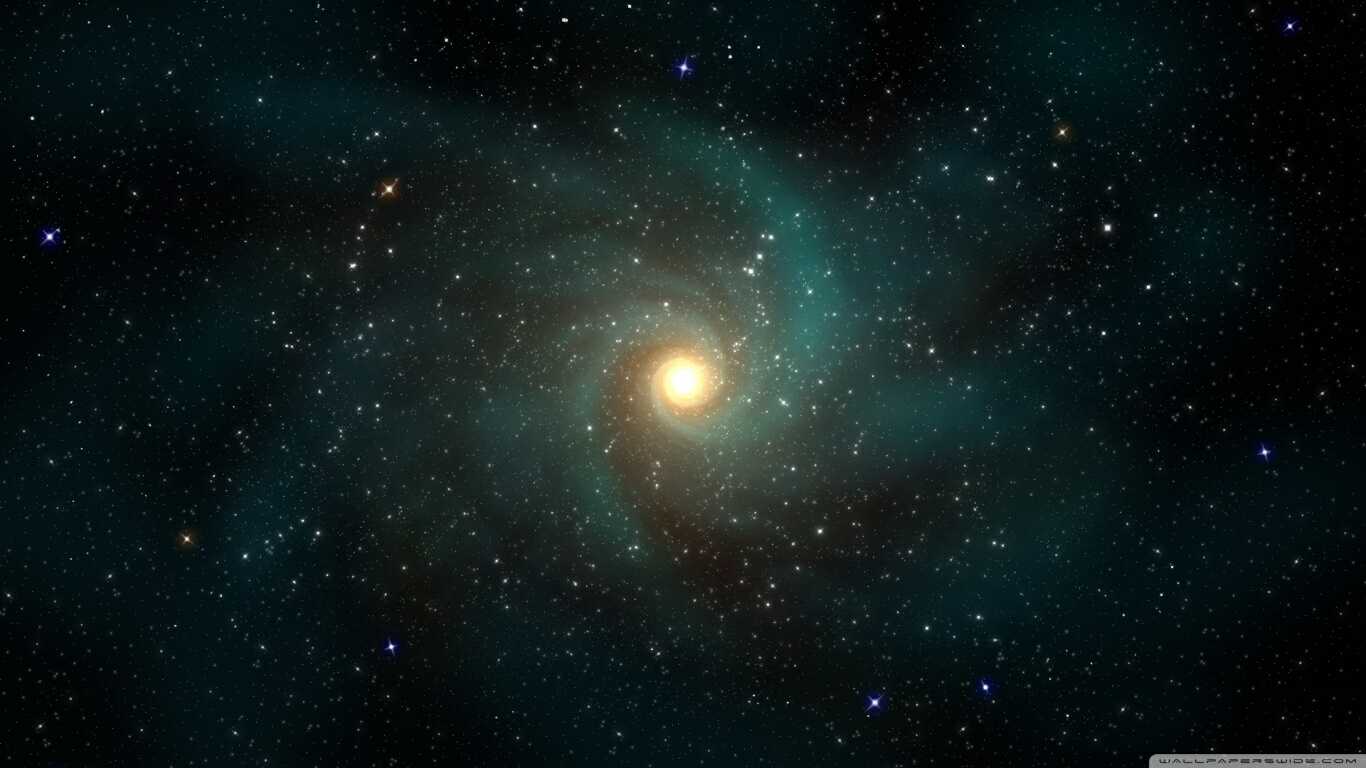 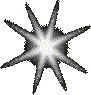 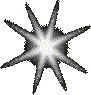 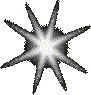 3 months
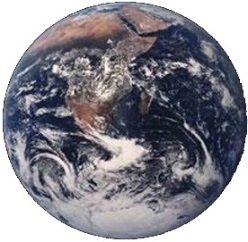 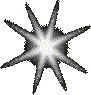 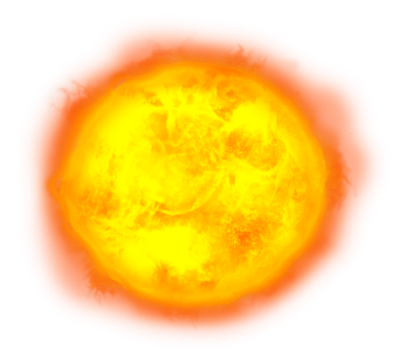 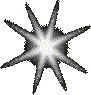 ক্ষেত্রফল = A
ক্ষেত্রফল = A
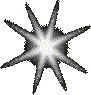 সূর্য
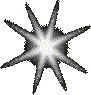 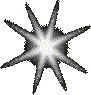 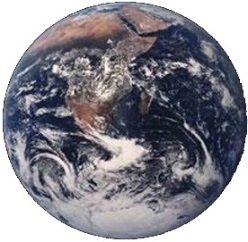 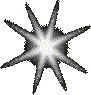 3 months
যে কোন গ্রহ এবং সূর্যের সাথে সংযোগকারী সরলরেখা সমান সময়ে সমান ক্ষেত্রফল অতিক্রম করে।
গ্রহের গতি সম্পর্কিত কেপলারের ৩য় সূত্র-
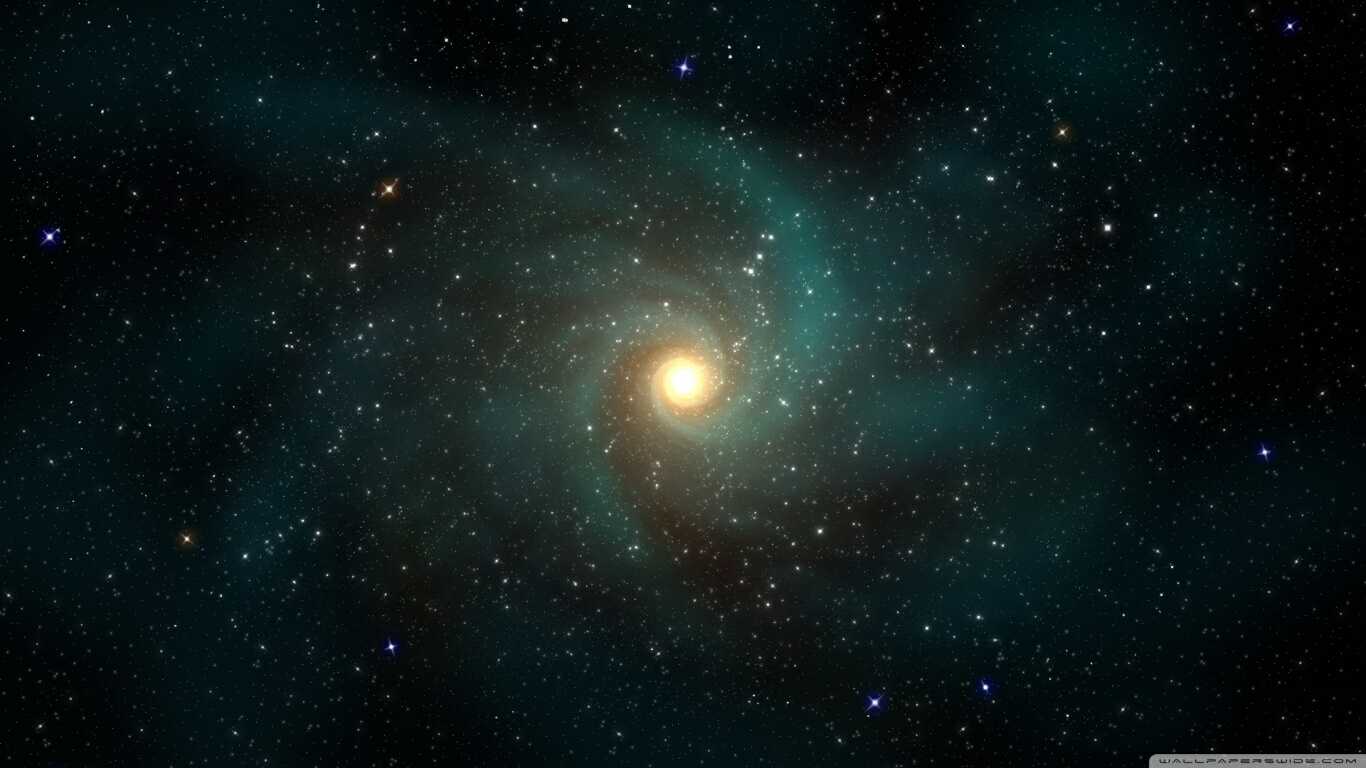 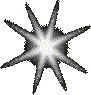 প্রতিটি গ্রহের পর্যায়কালের বর্গ সূর্য হতে ঐ গ্রহের গড় দূরত্বের ঘনফলের সমানুপাতিক ।
গ্রহটি পৃথিবী হলে
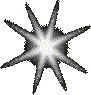 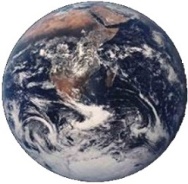 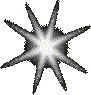 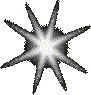 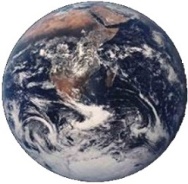 r3
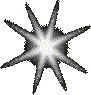 r2
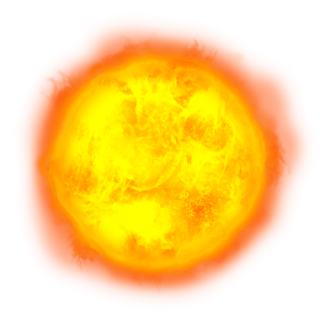 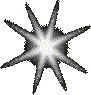 সূর্য
পর্যায়কাল = Te
r1
r4
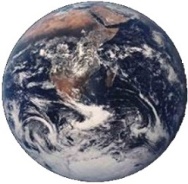 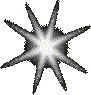 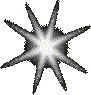 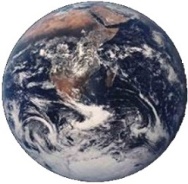 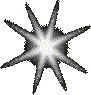 সুতরাং Te 2 ∞ re 3
গড় দূরত্ব, re = (r1+r2+r3+r4)/ 4
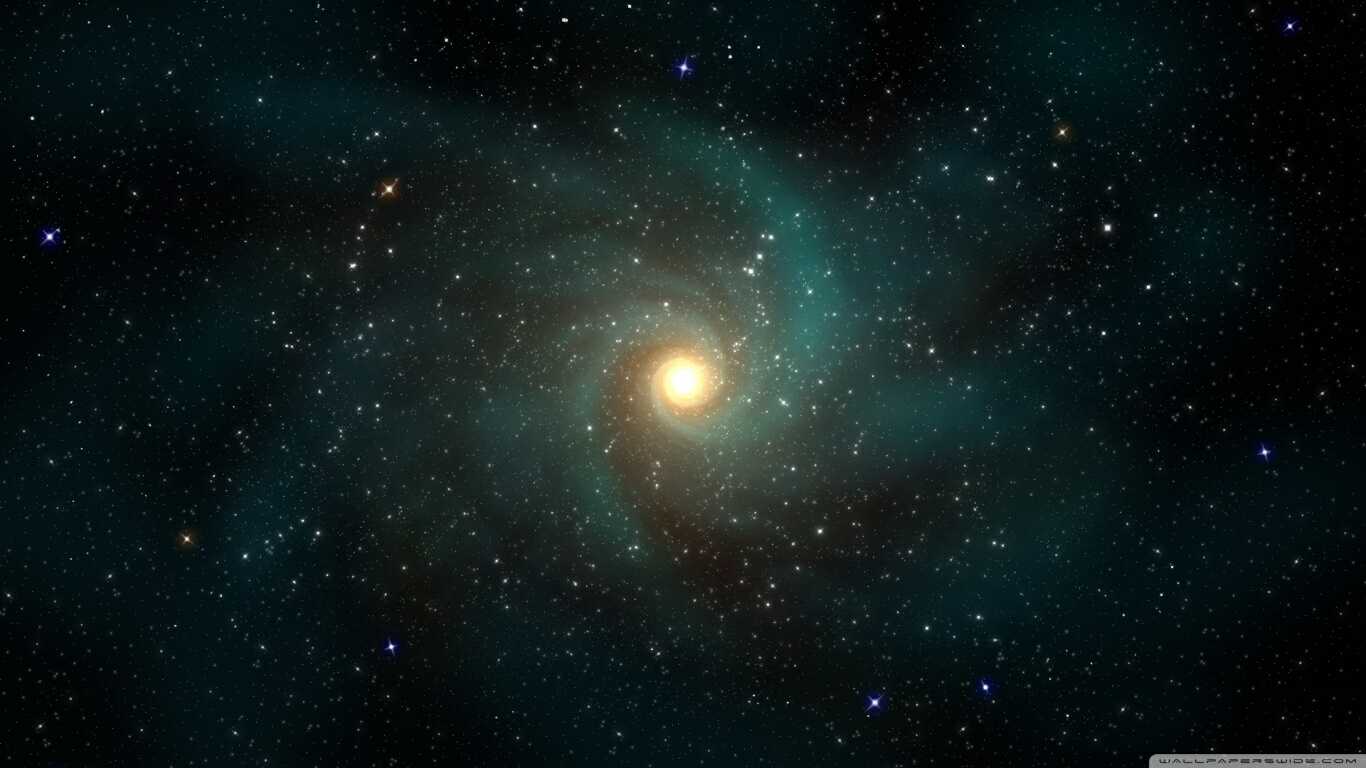 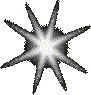 গ্রহের গতি সম্পর্কিত কেপলারের ৩য় সূত্র-
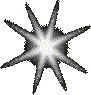 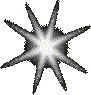 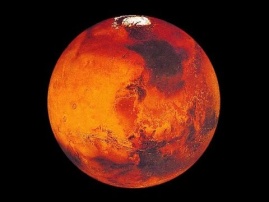 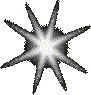 গ্রহটি মঙ্গল হলে
r3
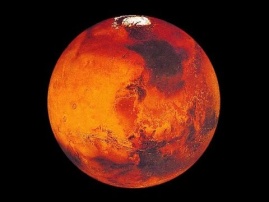 r2
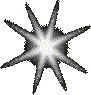 r4
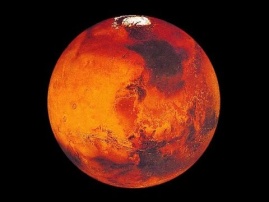 r1
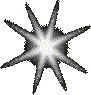 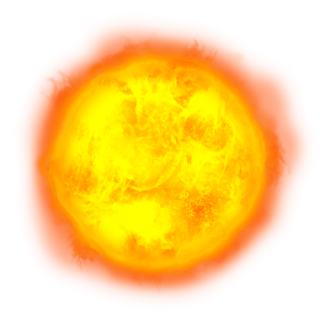 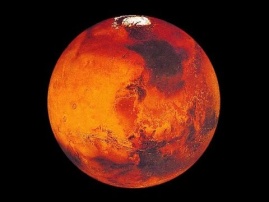 পর্যায়কাল = Tm
সূর্য
গড় দূরত্ব, rm = (r1+r2+r3+r4)/ 4

পৃথিবী ও মঙ্গল গ্রহের জন্য,
সুতরাং Tm2 ∞ rm3
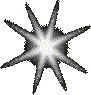 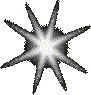 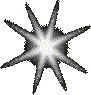 Te 2
re 3
=
rm 3
Tm 2
অভিকর্ষজ ত্বরণের রাশিমালাঃ
( অভিকর্ষজ ত্বরণ ও মহাকর্ষীয় ধ্রুবকের সম্পর্ক )
m
G M
g = অভিকর্ষজ ত্বরণ
g =
m
অতএব,
d2
উপরের সমীকরণ হতে দেখা যায়, অভিকর্ষজ ত্বরণ ভর নিরপেক্ষ হলেও স্থান নিরপেক্ষ নয়
জেনে রাখা ভালঃ পৃথিবীর কেন্দ্রে অভিকর্ষজ ত্বরণের মান শূণ্য।
কেন্দ্রবিমুখী বল
মহাকর্ষ বল
মহাকর্ষ সূত্র হতে কেপলারের তৃতীয় সূত্রঃ
দূরত্ব, r
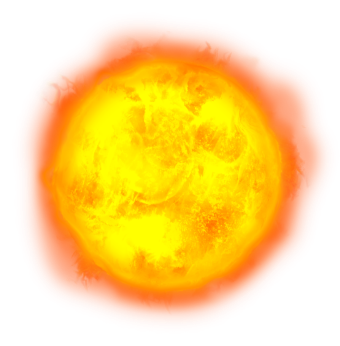 G Msm
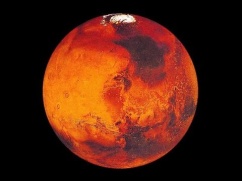 m ɷ2r
r2
গ্রহের ভর,
    m
সূর্যের ভর,
    Ms
গ্রহের পর্যায়কাল, T
সাম্যাবস্থায়,
G Msm
কৌণিক বেগ, ɷ =2π/T
= m(2π/T)2r
= m ɷ2r
r2
4π2m
r3
π, G, Ms ধ্রুবক
T2 =
G Msm
সুতরাং T2 ∞ r3   এটাই কেপলারের তৃতীয় সূত্র।
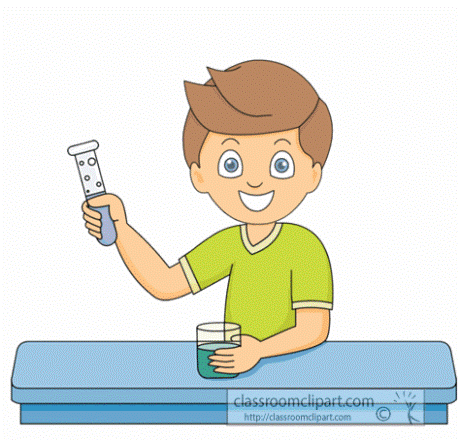 একক কাজ
পৃথিবীতে তোমার ভর 60 Kg হলে মঙ্গল গ্রহে তোমার ভর কত হবে?
অভিকর্ষজ ত্বরণ ভর নিরপেক্ষ হলেও স্থান নিরপেক্ষ নয় ব্যাখ্যা কর?
সূর্য হতে পৃথিবীর গড় দূরত্ব কমে অর্ধেক হলে পৃথিবীর আবর্তনকাল বা বছরের দৈর্ঘ্য কি পরিবর্তন হবে বিশ্লেষণ কর ।
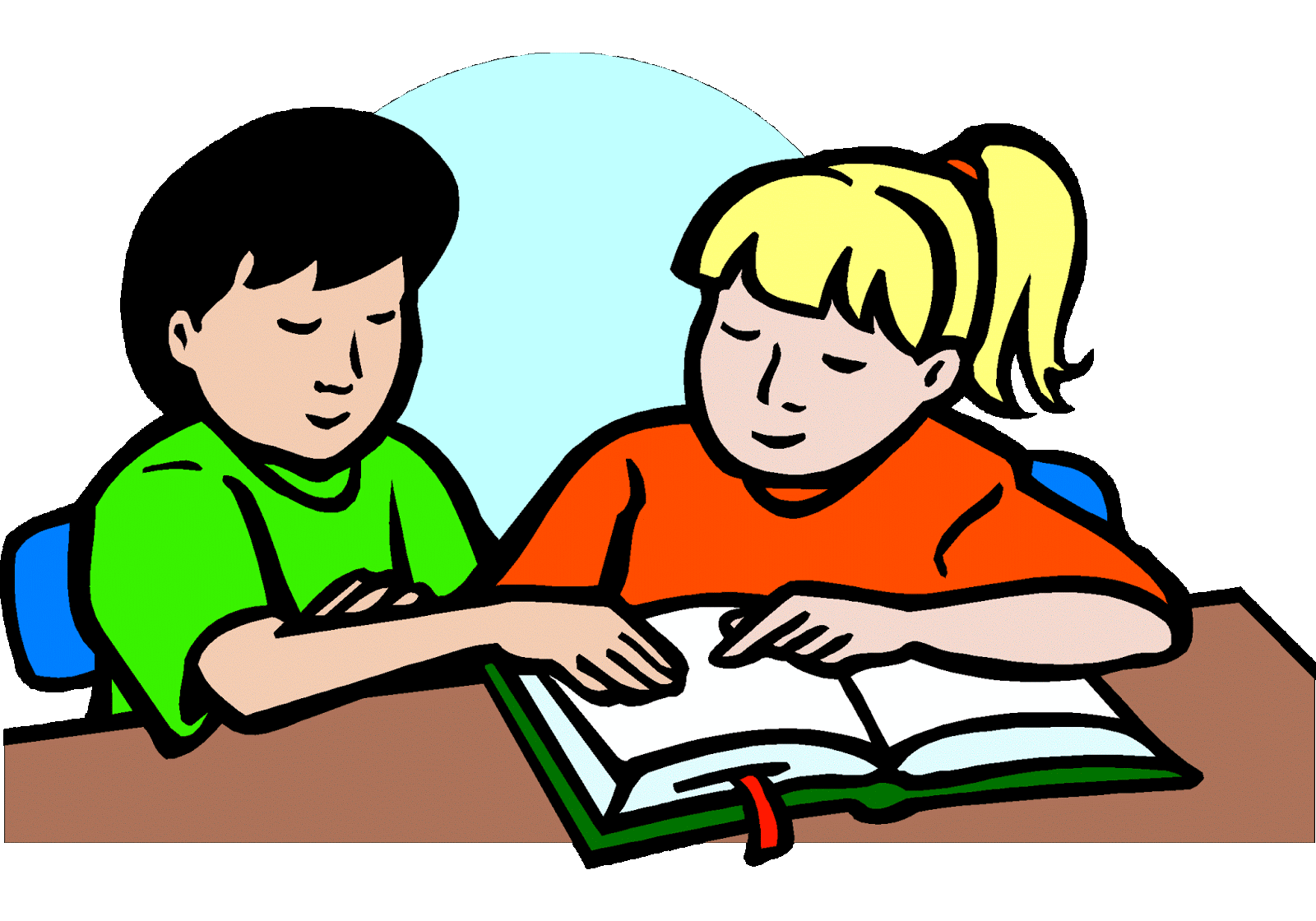 জোড়ায় কাজ
পার্কিং কক্ষপথ কী ?
ভূস্থির উপগ্রহের আবর্তনকাল কত?
সূর্যের চারিদিকে পৃথিবীর কক্ষপথের ব্যাসার্ধ 1.5×108 m
    এবং আবর্তনকাল 3.156×107 s । সূর্যের ভর নির্ণয় কর।
দলীয় কাজ
গ্রহের ভর 1.52×1025 Kg
উপগ্রহের ভর 7.5×1022 Kg
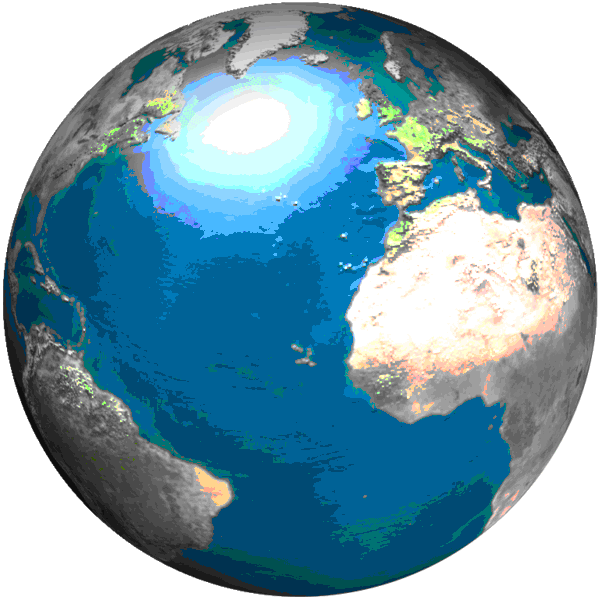 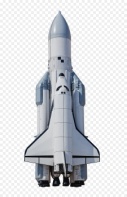 4.5×108 m
পাশের চিত্র হতে নিচের প্রশ্নের উত্তর দাও- 
ক. উপগ্রহের কৌণিক বেগ নির্ণয় কর। 
খ. গ্রহটি হতে উপগ্রহের দিকে যাওয়ার পথে কোন স্থানে নভোযানটির উপর লব্ধি বল শূন্য হবে কিনা গাণিতিকভাবে মতামত দাও।
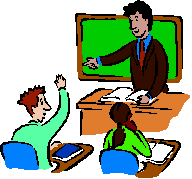 মূল্যায়ন
উত্তরটি সঠিক
উত্তরটি সঠিক
পুনরায় চেষ্টা কর
পুনরায় চেষ্টা কর
উত্তরটি সঠিক
পুনরায় চেষ্টা কর
পুনরায় চেষ্টা কর
পুনরায় চেষ্টা কর
পুনরায় চেষ্টা কর
পুনরায় চেষ্টা কর
পুনরায় চেষ্টা কর
পুনরায় চেষ্টা কর
কোন বলের প্রভাবে পৃথিবী সূর্যের চারিদিকে ঘুরে?
কেন্দ্রবিমুখী বল
চৌম্বক বল
মহাকর্ষ বল
অভিকর্ষ বল
খ
ক
গ
ঘ
দু’টি বস্তুর মধ্যবর্তী দূরত্ব অর্ধেক হলে মহাকর্ষ বল -
সঠিক উত্তরের জন্য বৃত্তের উপর ক্লিক কর
চারগুণ বাড়ে
এক-চতুর্থাংশ কমে
অর্ধেক কমে
দ্বিগুণ বাড়ে
ঘ
ক
খ
গ
মহাকর্ষীয় ধ্রুবক G এর –
   i. মান g দ্বারা প্রভাবিত    ii. এর একক Nm2 Kg2    iii. G একটি স্কেলার রাশি।
      নিচের কোনটি সঠিক ?
i ,iiও iii
ii ও iii
i ও ii
i ও iii
খ
গ
ঘ
ক
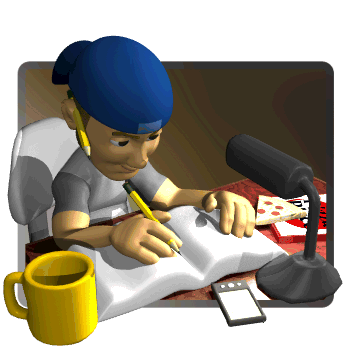 বাড়ির কাজ
কৃত্রিম উপগ্রহ
v
690 m
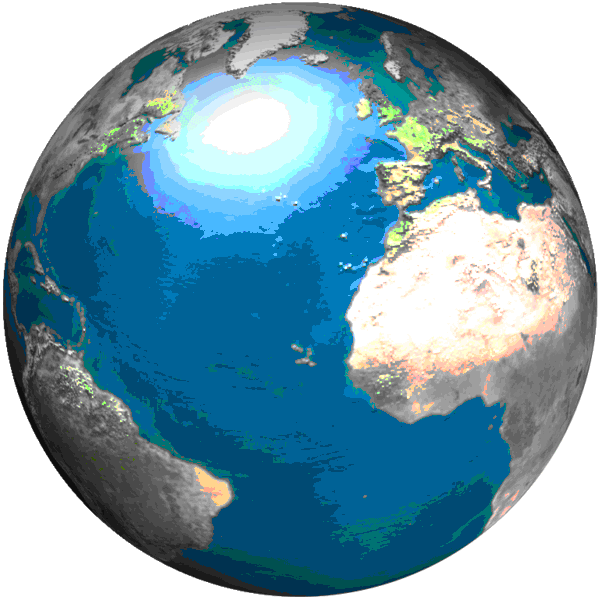 6.4×106 m
পাশের চিত্রটি দেখ ও নিচের প্রশ্নগুলোর উত্তর দাওঃ
ক. মুক্তিবেগ কী ?
খ. পৃথিবীর ব্যাসার্ধ হ্রাস পেলে g এর মান কি পরিবর্তন হবে ?
গ. কৃত্রিম উপগ্রহটির বেগ v নির্ণয় কর।
ঘ. কৃত্রিম উপগ্রহটি ভূপৃষ্ঠ হতে 850 Km উচ্চতায় নিয়ে পরিভ্রমণকাল অপরিবর্তিত রাখতে বেগের কি পরিবর্তন করতে হবে গাণিতিক বিশ্লেষণ কর।
6×1024 Kg
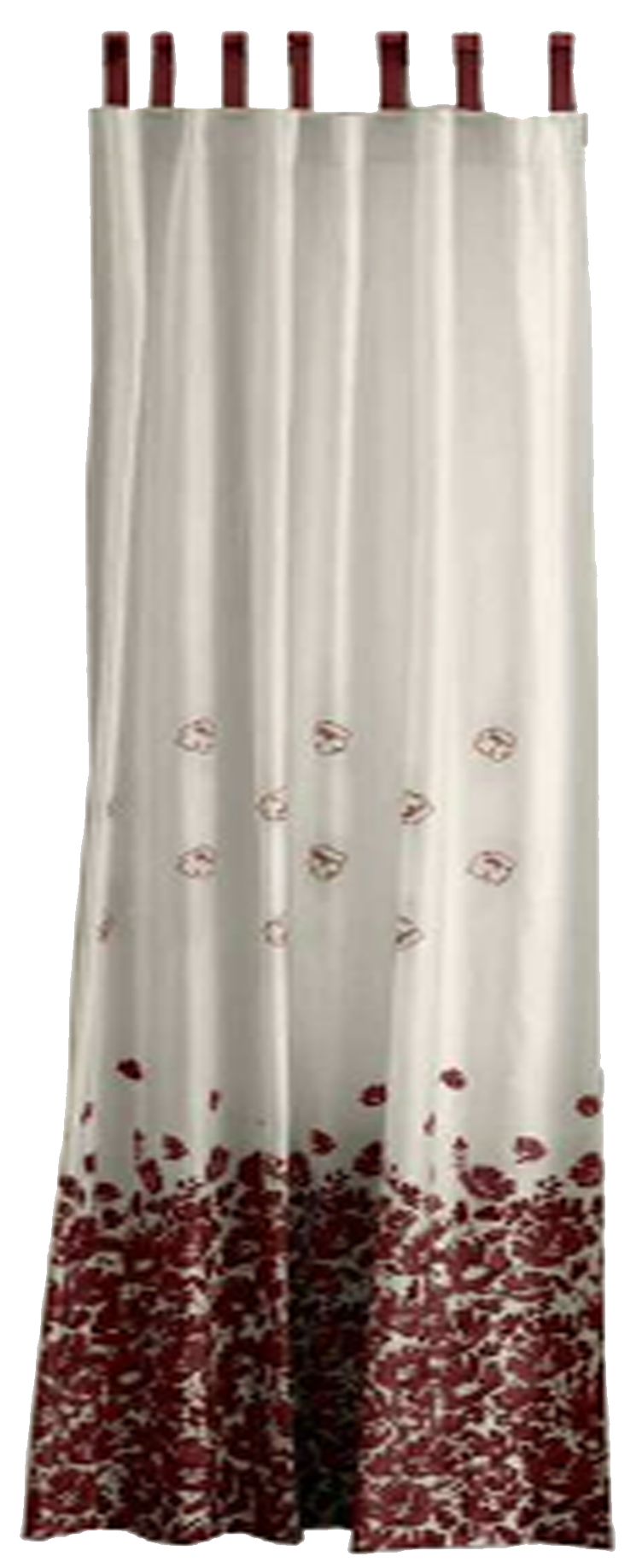 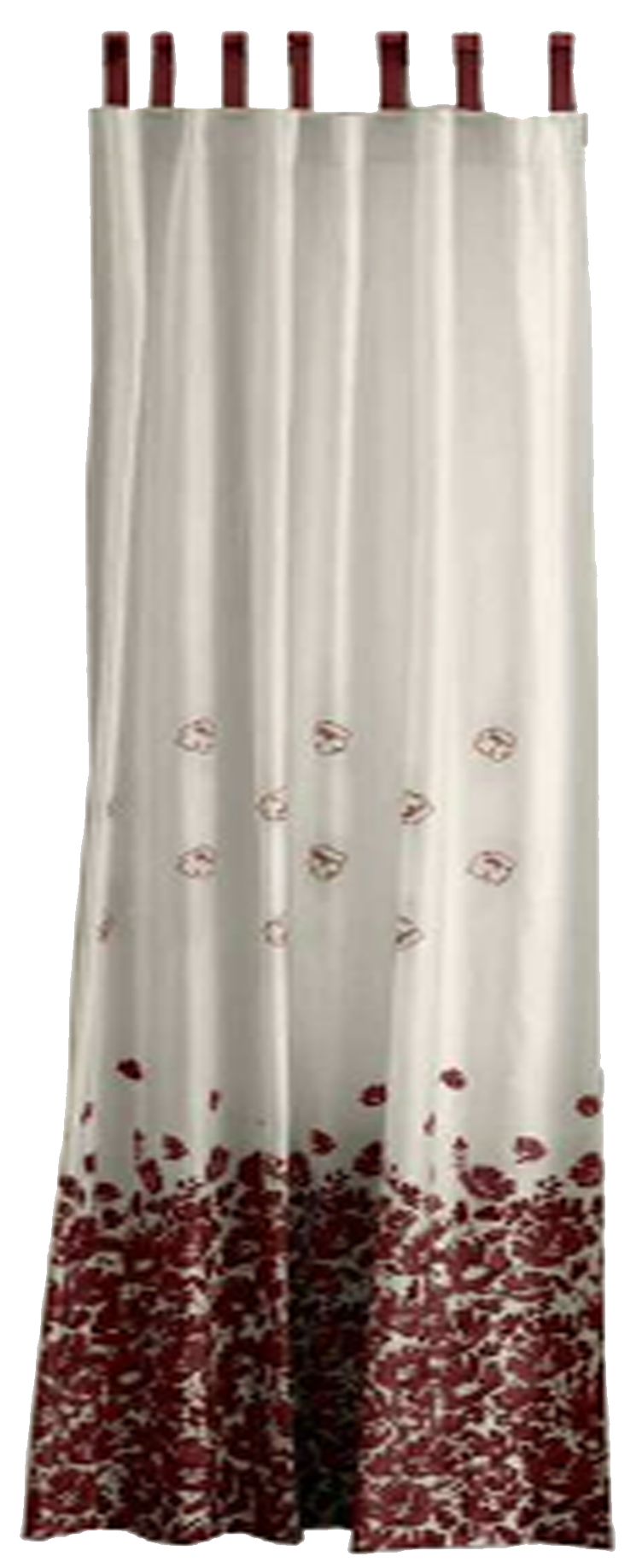 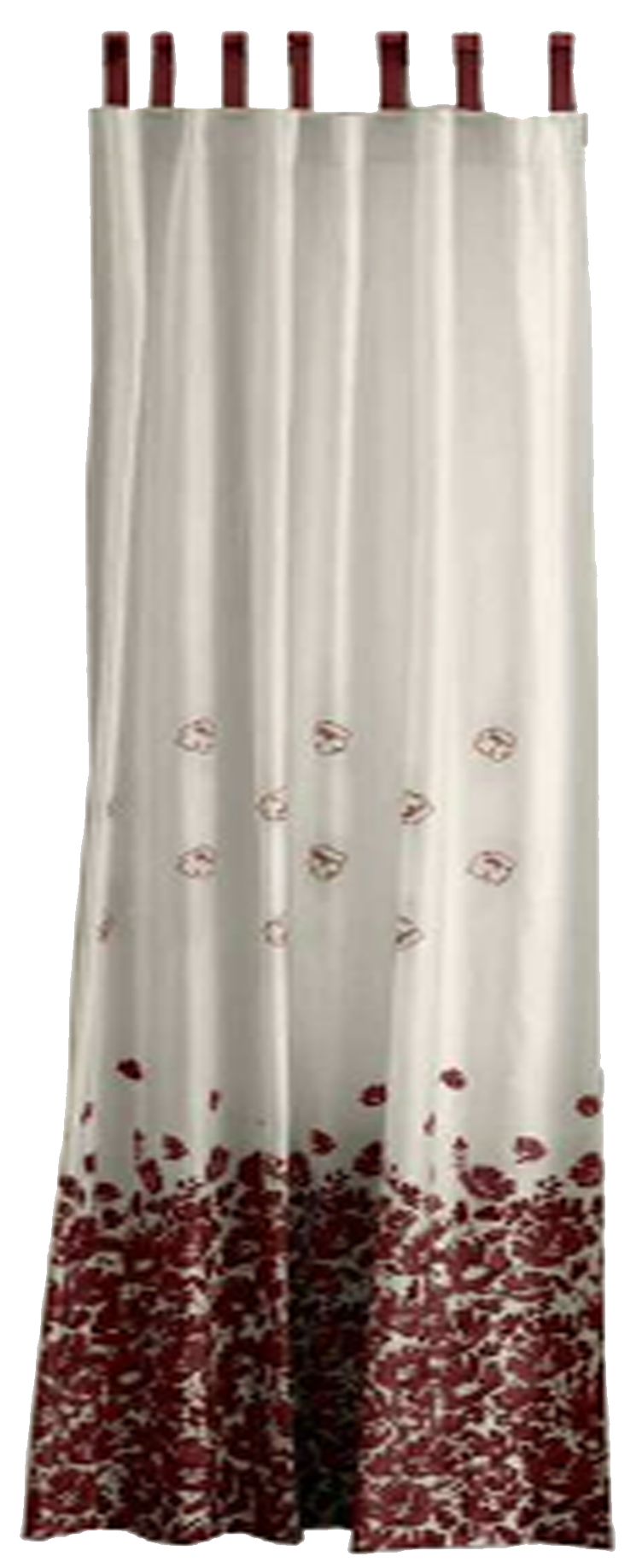 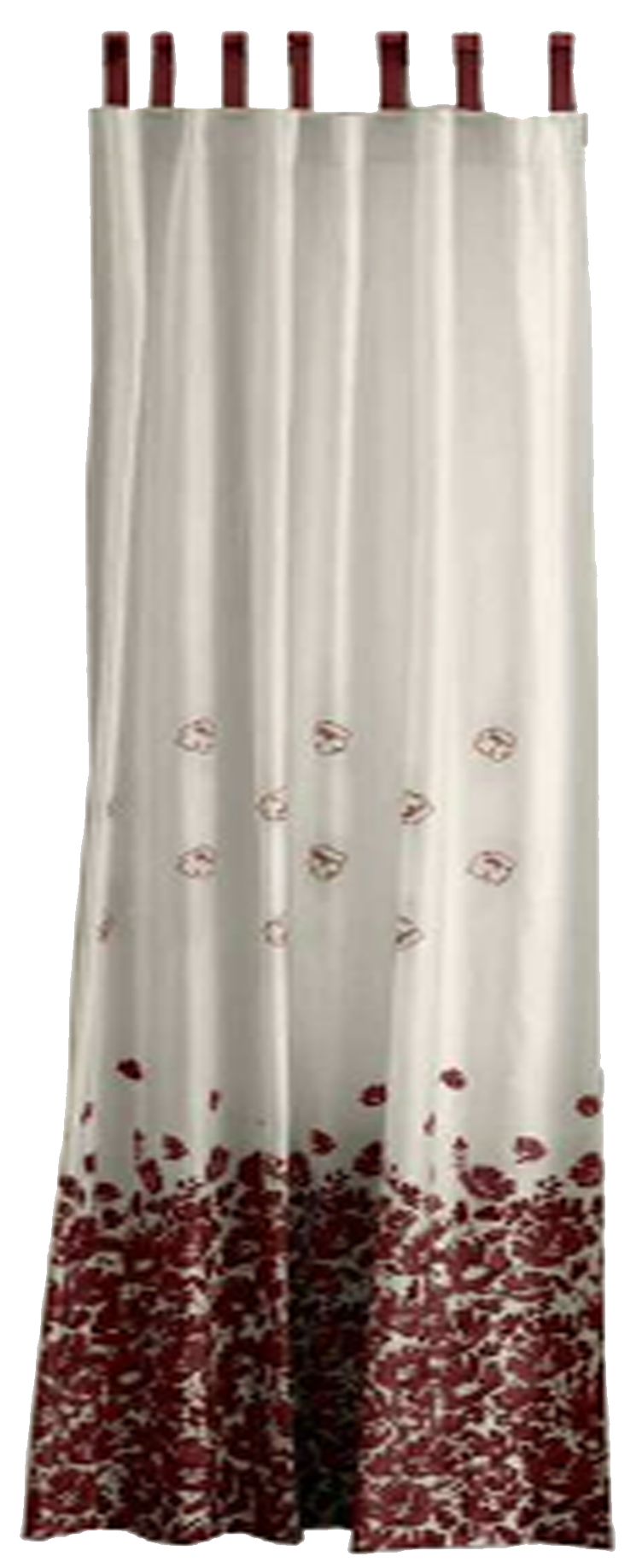 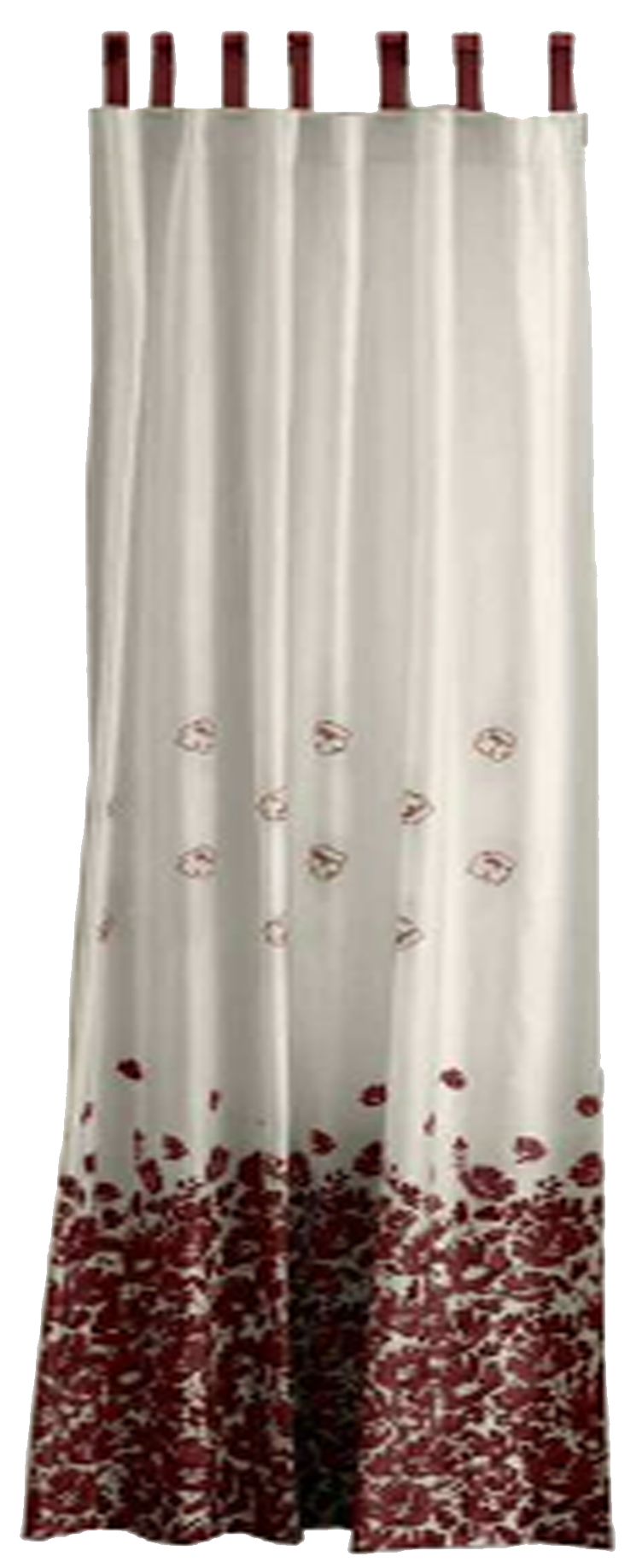 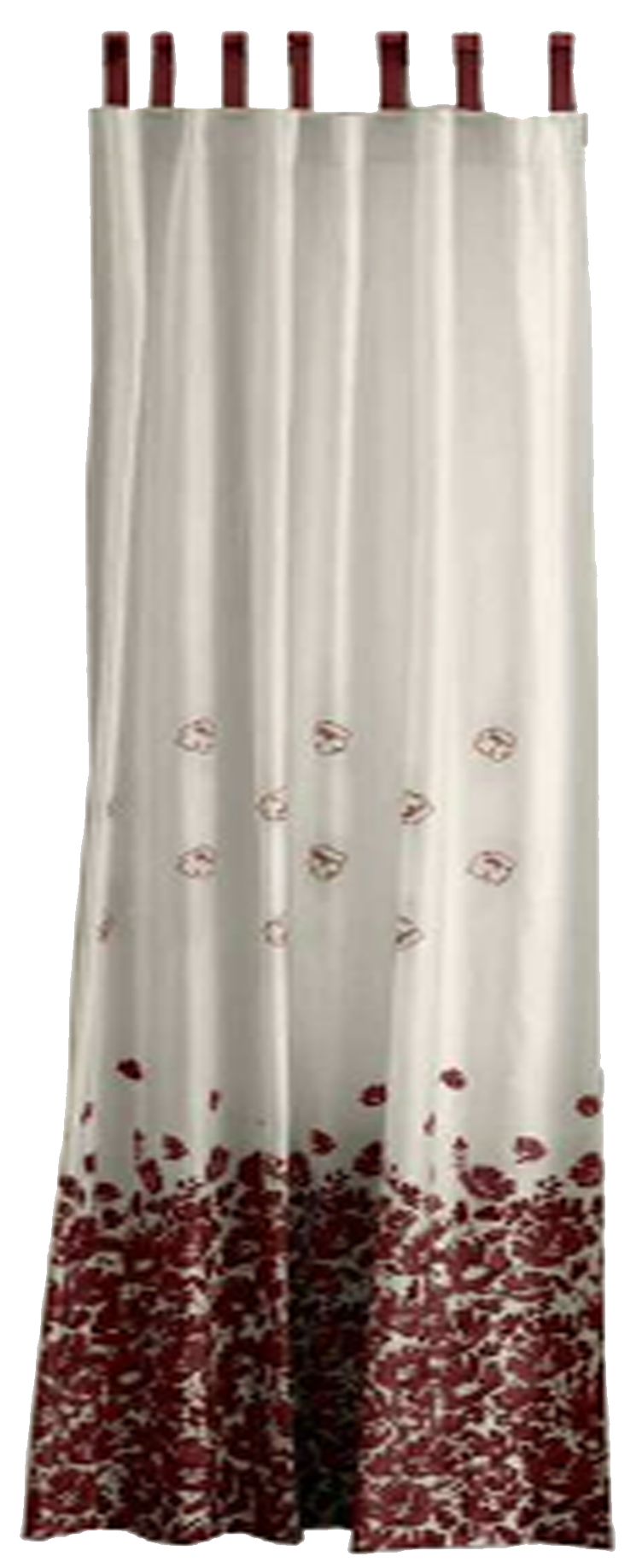 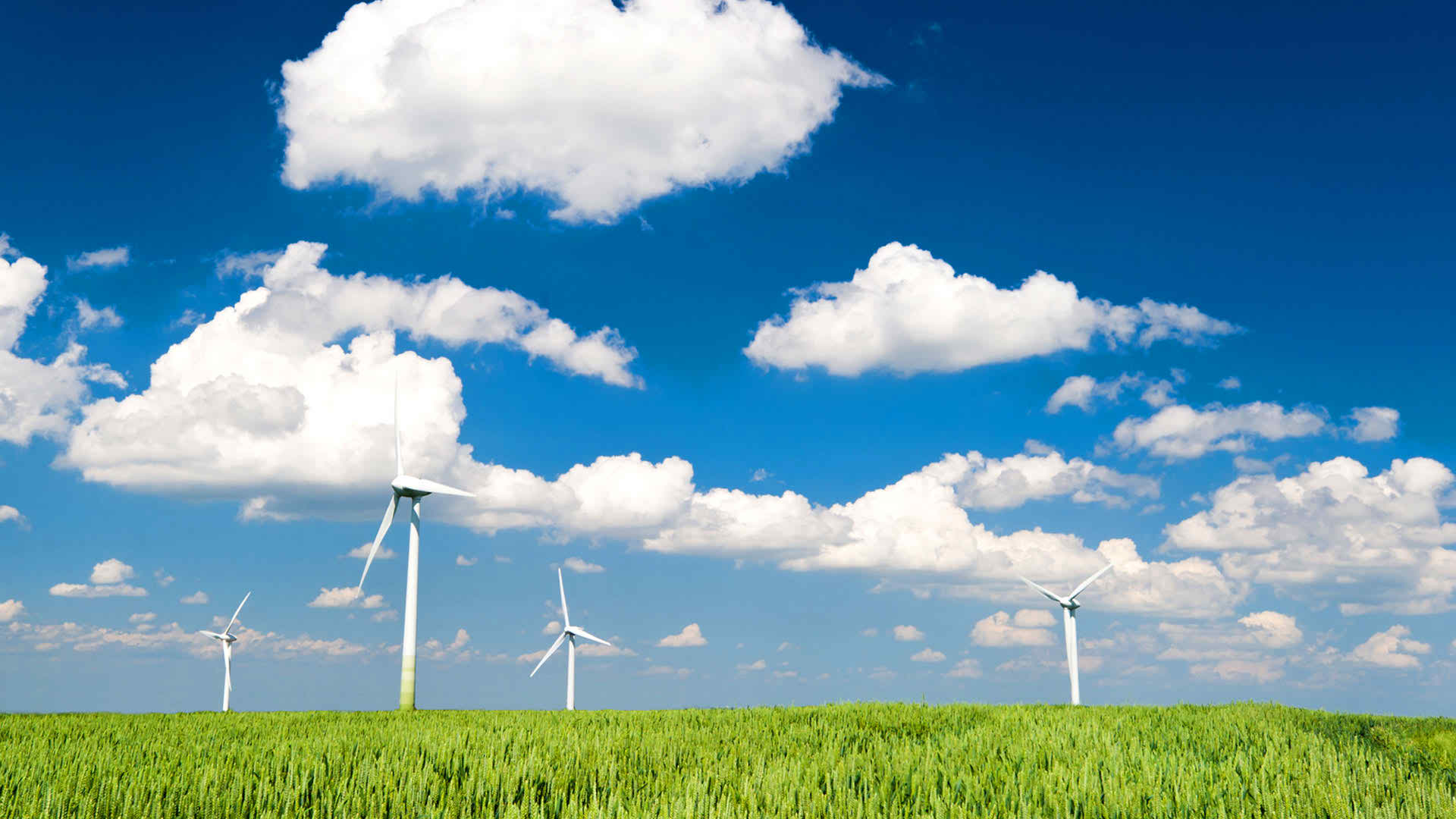 আজকের মত তোমাদের সবাইকে
ধন্যবাদ
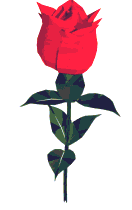